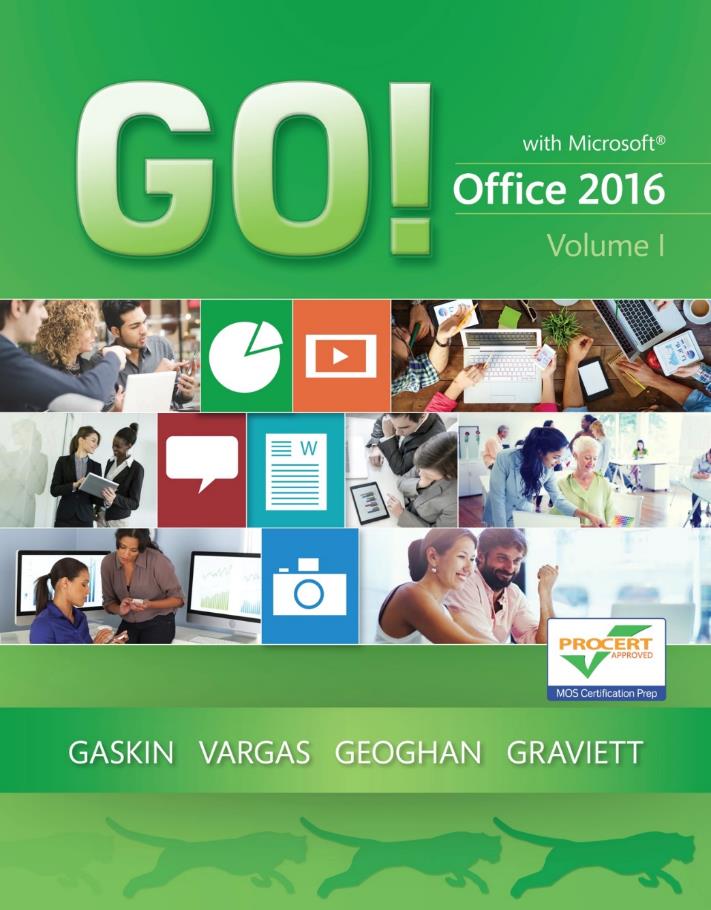 GO! with Microsoft Office 2016
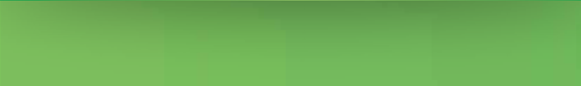 Gaskin	Vargas	Geoghan    Graviett
Excel – Chapter 3
Analyzing Data with Pie Charts, Line Charts, and What-If Analysis Tools
Objectives
Chart Data with a Pie Chart
Format a Pie Chart
Edit a Workbook and Update a Chart
Use Goal Seek to Perform What-If Analysis
Design a Worksheet for What-If Analysis
Answer What-If Questions by Changing Values in a Worksheet
Chart Data with a Line Chart
[Speaker Notes: Charts such as pie charts and line charts make it easy to visualize data. This chapter helps you create pie charts and line charts and add many enhancements to make them professional and visually appealing.]
Chart Data with a Pie Chart
Absolute cell reference
Refers to a cell by its fixed position in the worksheet
Reference will not change when you copy the formula
Dollar signs ($) indicate that a cell reference is absolute
Relative cell reference
Refers to a cell that changes when you copy the formula and paste it to another location
Chart Data with a Pie Chart
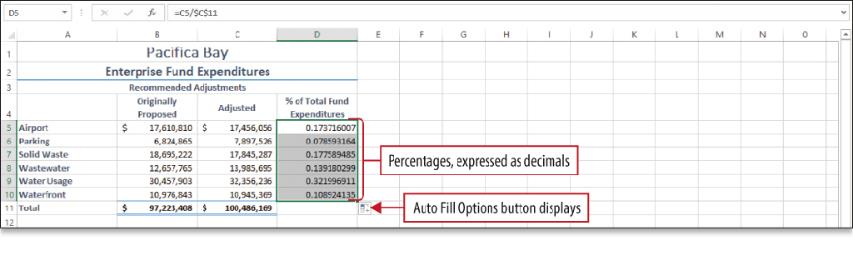 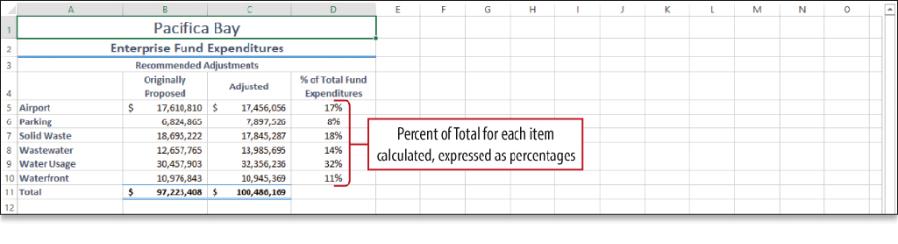 Chart Data with a Pie Chart
[Speaker Notes: This pie chart was created from ranges A5:A10 and C5:C10 in the previous worksheet. A pie chart requires just two ranges. One range contains the labels for each slide; the other range contains the values that add up to a total. It’s placed on a chart sheet—a workbook sheet that contains only a chart.]
Chart Data with a Pie Chart
Data point
A value that originates in a worksheet cell and that is represented in a chart by a data marker
Data marker
In a pie chart, each pie slice is a data marker
Data series
Related data points represented by data markers
Determine the size of each pie slice
Legend
Chart element that identifies the patterns or colors assigned to the categories in the chart
Identifies the pie slices
Format a Pie Chart
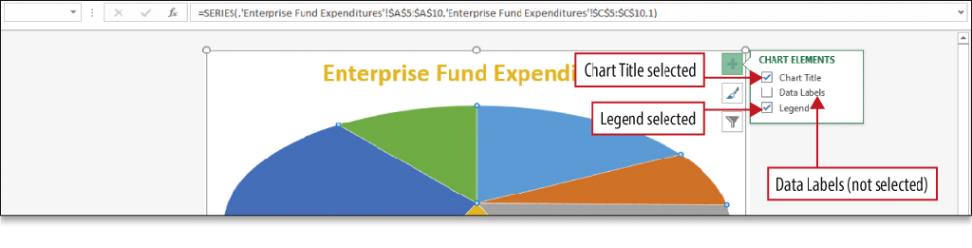 [Speaker Notes: The Chart Elements button allows you to add, remove, or change chart elements such as the chart title, the legend, and the data labels. In the second image of this slide, the percentage is calculated by the Chart feature and added to the chart as a label.]
Format a Pie Chart
[Speaker Notes: 3-D, three-dimensional, refers to an image that appears to have all three spatial dimensions—length, width, and depth. Bevel is a shape effect that uses shading and shadows to make the edges of a shape appear to be curved or angled. The chart on this slide has 3-D and bevel enhancements added to it.]
Format a Pie Chart
[Speaker Notes: The pie chart on this slide has one piece of the pie exploded—pulled out from the rest—for emphasis. It also has a shadow emphasis added and is rotated. The order in which the data series in pie charts are plotted is determined by the order of the data on the worksheet. To gain a different view of the data, you can rotate the chart with the 360 degrees of the circle, which is what was done here.]
Edit a Workbook and Update a Chart
[Speaker Notes: If you edit the data in your worksheet, the chart data markers—in this instance, the pie slices—will adjust automatically to accurately represent the new values. A quick way to edit cell data is to double-click the cell to position the insertion point in the cell and edit the data.]
Use Goal Seek to Perform What-If Analysis
[Speaker Notes: The process of changing the values in cells to see how those changes affect the outcome of formulas in your worksheet is referred to as what-if analysis. One what-if analysis tool in Excel is Goal Seek, which finds the input needed in one cell to arrive at the desired result in another cell. In this example, C11 is the cell in which you want to set a specific value.]
Use Goal Seek to Perform What-If Analysis
[Speaker Notes: The result is shown here. Excel calculates that the city must budget for $9,794,189 in Waterfront expenditures in order to maintain a total Enterprise Fund Expenditure budget of $100,000,000.]
Design a Worksheet for What-If Analysis
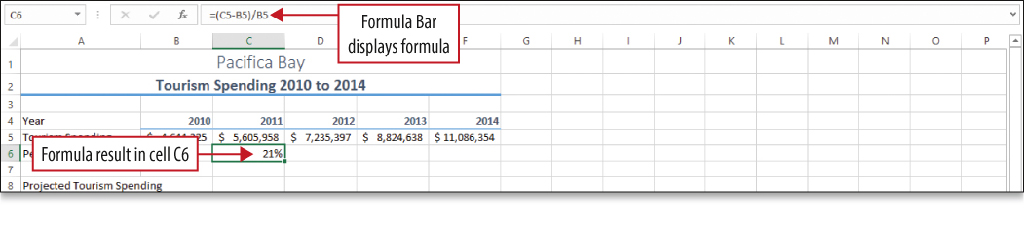 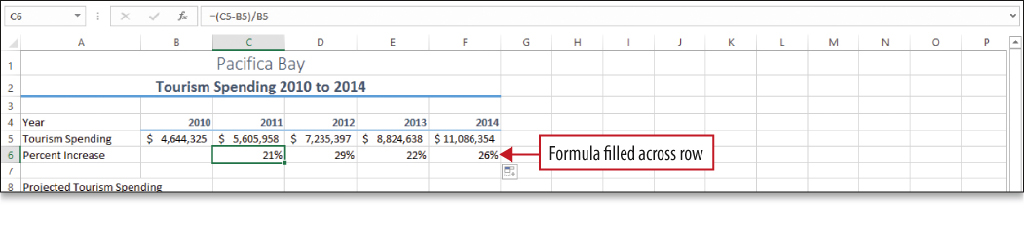 [Speaker Notes: In this worksheet, the AutoFill feature was used to fill the pattern of years. Next, a formula was inserted in cell C6, and the fill handle was used to fill cells D6:F6. 

It is important to recall the order of operations: parentheses, exponentiation, multiplication, division, addition, and subtraction.]
Design a Worksheet for What-If Analysis
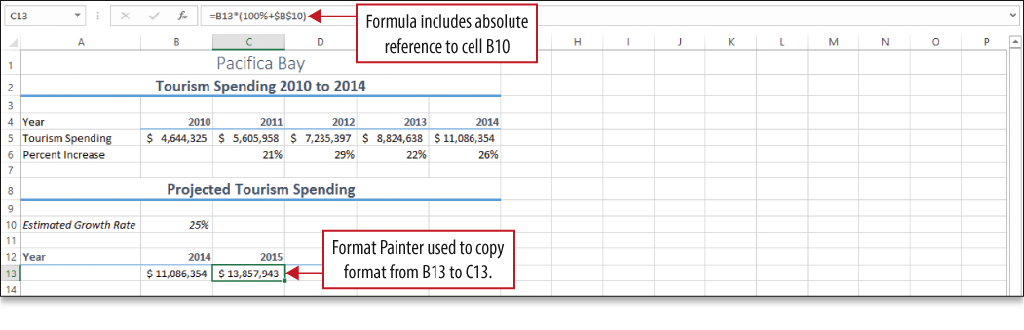 [Speaker Notes: Use the Format Painter—easily accessible from the mini toolbar—to copy formats from a cell or a range to another cell or range.]
Answer What-If Questions by Changing Values in a Worksheet
[Speaker Notes: If a formula depends on the value in a cell, you can see what effect it will have if you change the value in that cell. Then, you can copy the value computed by the formula and paste it into another part of the worksheet where you can compare it to other values. You may want to keep the results of a calculation so it can be compared, as shown here.]
Answer What-If Questions by Changing Values in a Worksheet
[Speaker Notes: The ScreenTip Values & Number Formatting (A) indicates that you can paste the calculated values that result from the calculation of formulas along with the formatting applied to the copied cells.]
Answer What-If Questions by Changing Values in a Worksheet
[Speaker Notes: Here, the calculated estimates based on a 25% growth rate are pasted along with their formatting.]
Answer What-If Questions by Changing Values in a Worksheet
[Speaker Notes: With this information, what-if questions about the projected increase in tourism spending based on the rates of increase over the past five years can be answered. Don’t underestimate the power of using what-if analysis.]
Chart Data with a Line Chart
[Speaker Notes: A line chart displays trends over time. Time is displayed along the bottom axis and the data point values connect with a line. The gallery of line charts, as shown here, display a ScreenTip for each line chart type that helps describe the type of chart.]
Chart Data with a Line Chart
[Speaker Notes: Three chart elements are included in a line chart by default—the axes, the chart title, and the gridlines. Additional elements can be added through the Chart Elements button that displays on the right side of a selected chart.]
Chart Data with a Line Chart
Axis
A line that serves as a frame of reference for measurement
It borders the chart plot area
Plot area
The area bounded by the axes, including all the data series
Category axis
Also known as the x-axis
The area along the bottom of a chart that identifies the categories of data
Value axis
Also known as the y-axis
Area along the left side of a chart that shows the range of numbers for the data points
Chart Data with a Line Chart
[Speaker Notes: The Format Axis pane can be displayed by clicking Format Axis on the shortcut menu when a chart is selected. Bounds—minimum and maximum numbers on a y-axis and unit spacing between those—can be set in the Format Axis pane. Thereby, unused portions of the chart can be deleted.]
Chart Data with a Line Chart
[Speaker Notes: Bounds have been changed in the chart making it more visually appealing and more representational of the data it is trying to portray.]
Chart Data with a Line Chart
[Speaker Notes: A chart has two background elements—the plot area and the chart area—which by default display a single fill color. This chart has a graphic image added as the background.]
Chart Data with a Line Chart
[Speaker Notes: With additional background enhancements made to the chart, this Print Preview display shows how the chart and data in the worksheet will look when printed.]
Questions ?
Copyright
All rights reserved. No part of this publication may be reproduced, stored in a retrieval system, or transmitted, in any form or by any means, electronic, mechanical, photocopying, recording, or otherwise, without the prior written permission of the publisher. Printed in the United States of America.
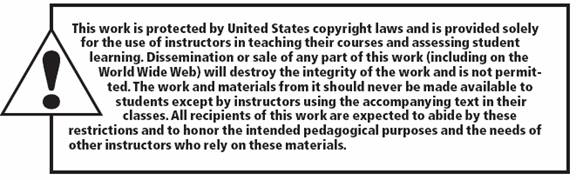